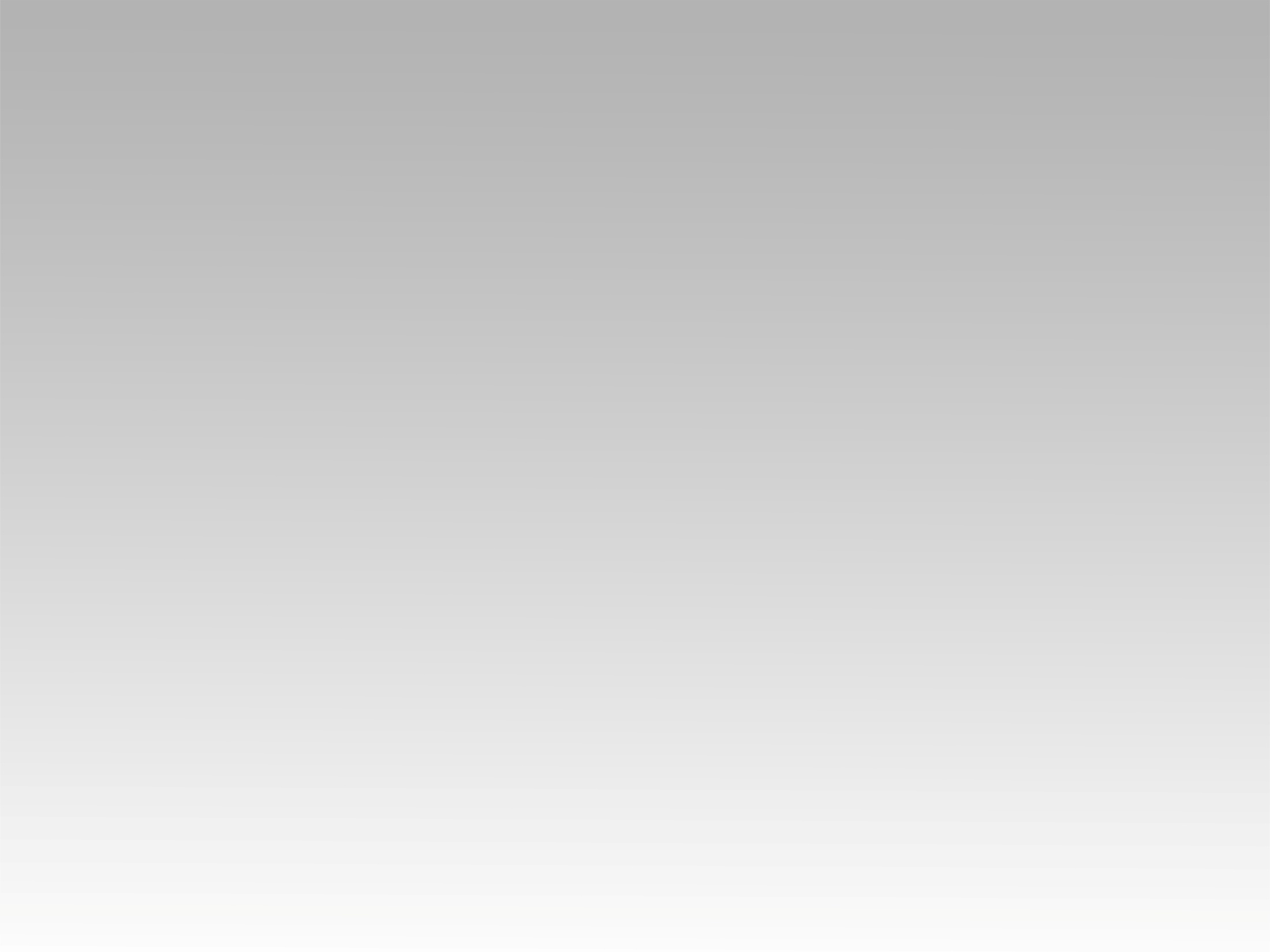 ترنيمة 
أنا جايلك أنا راجع ليك
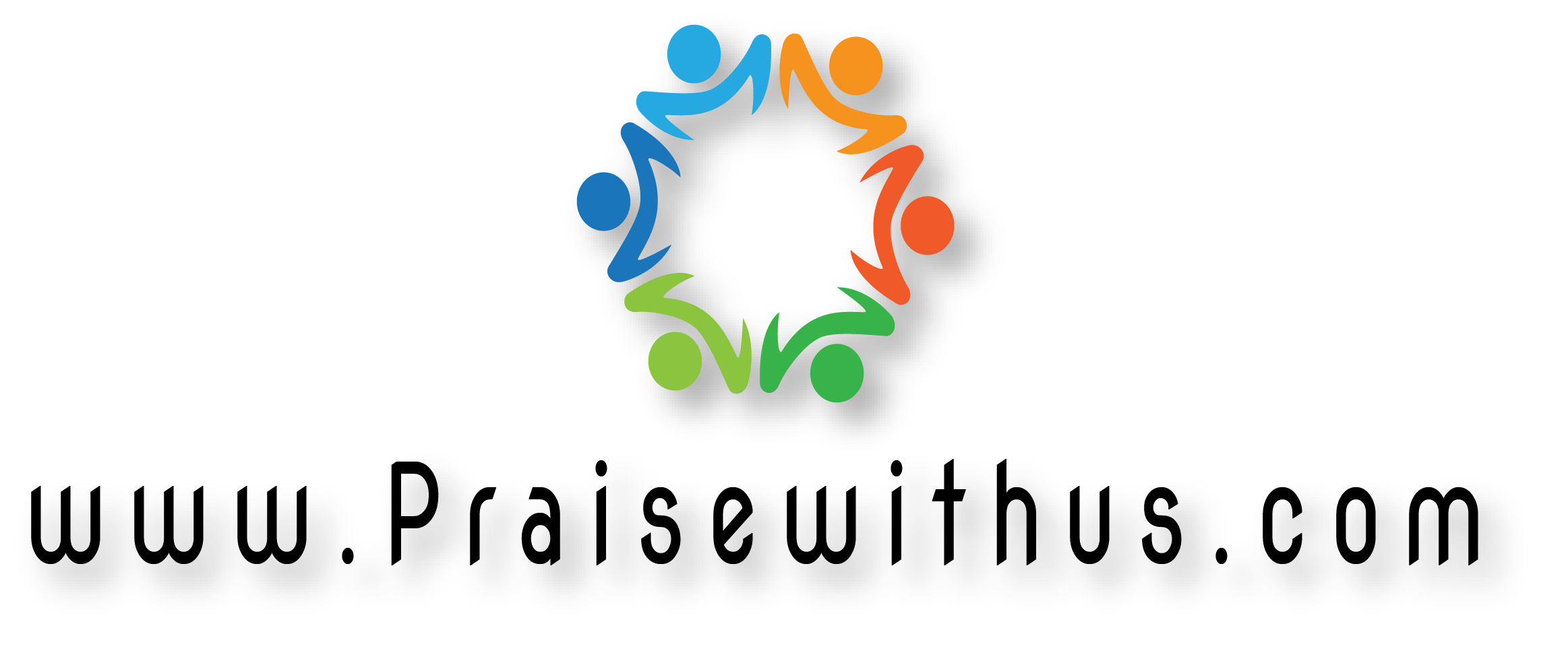 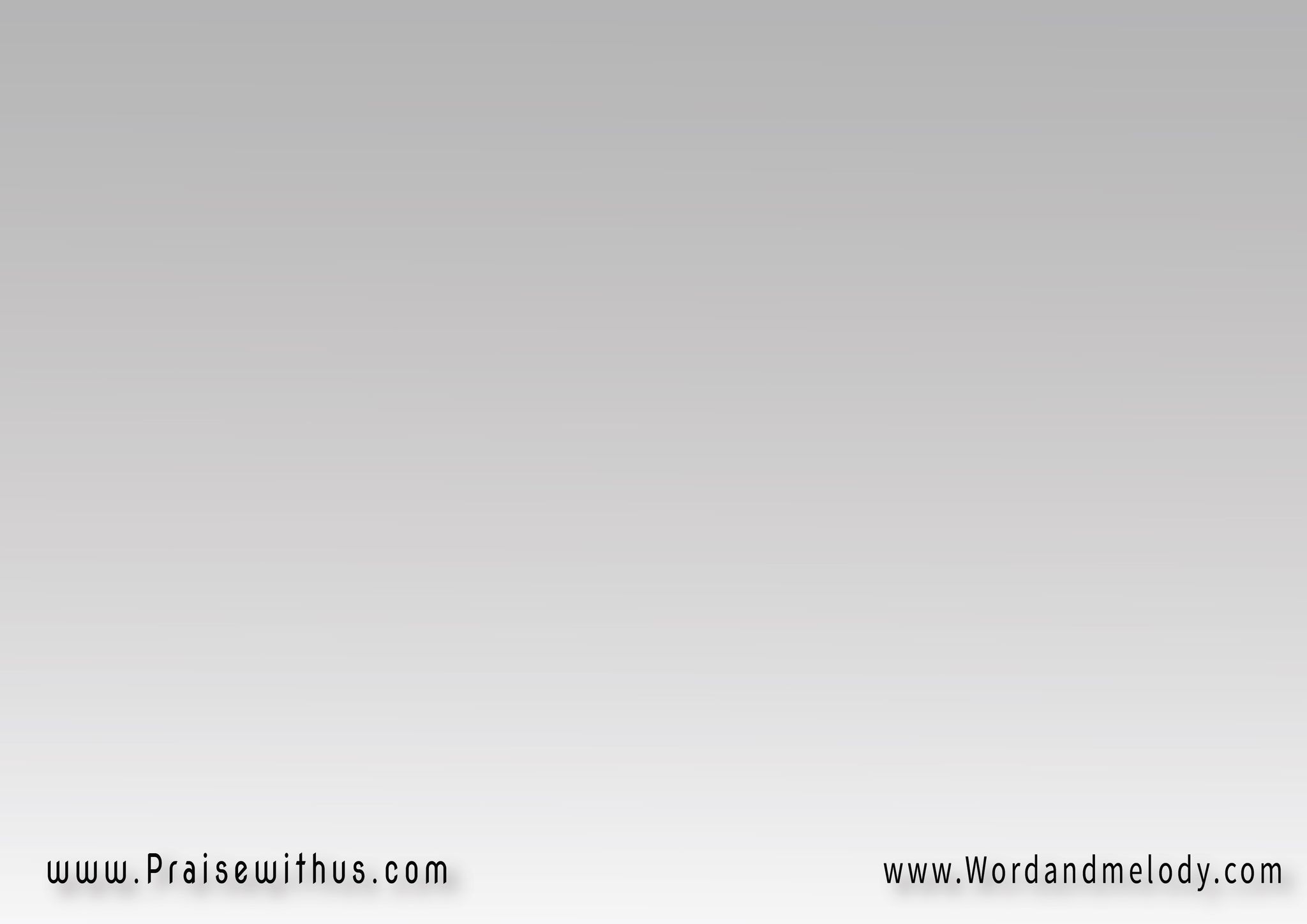 القرار : 
أنا جايلك أنا راجع ليك 
باعترف إني إحتجت إليكعمر حياة البعد ما تشبع
 قلب إشتاق يشبع بيك
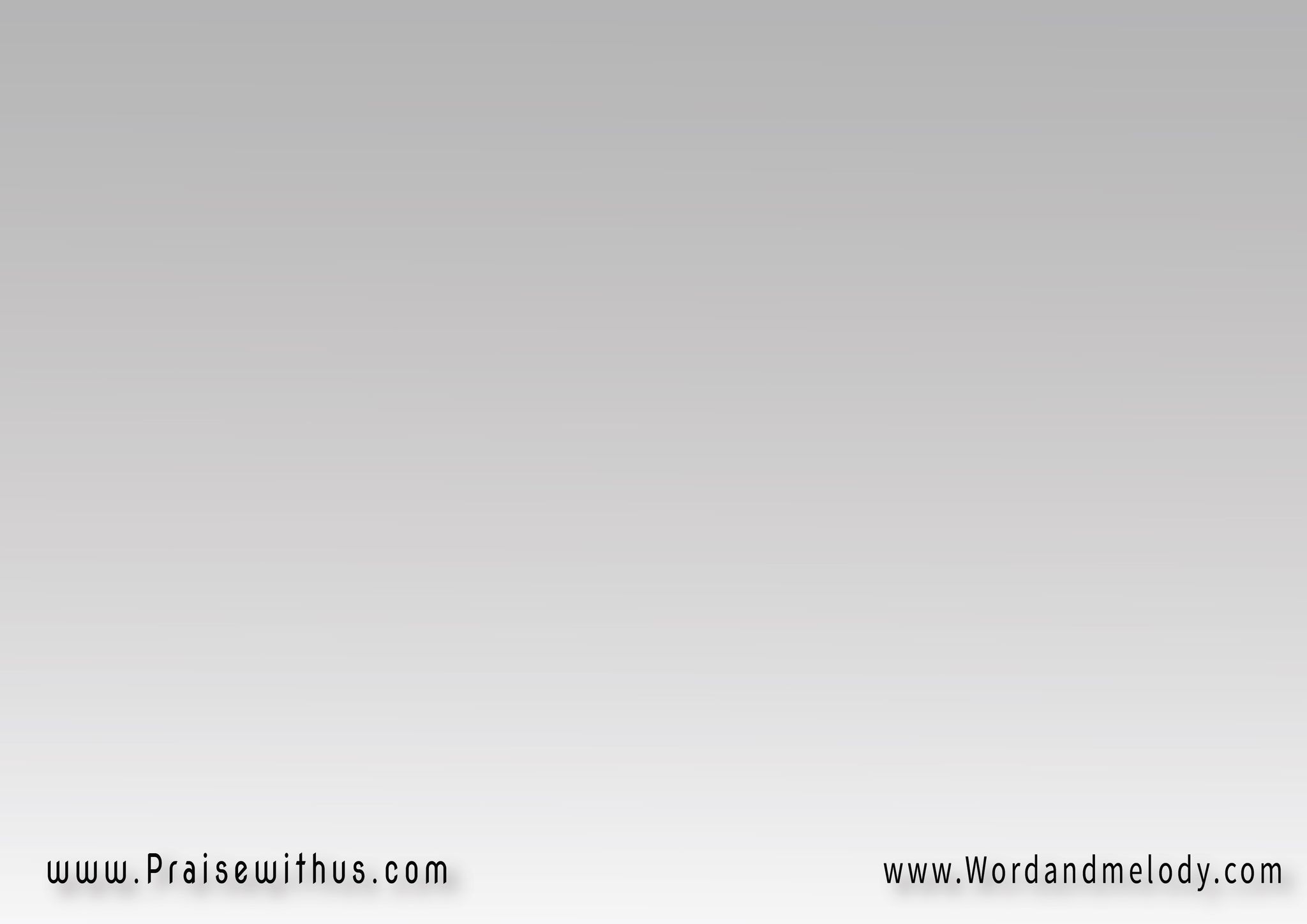 1- 
أنت وعدت وقلت تعال
وأرمي بحملك راح ترتاح
آدي الحمل وآدي حاله
وأنا قدامك كلي جراح
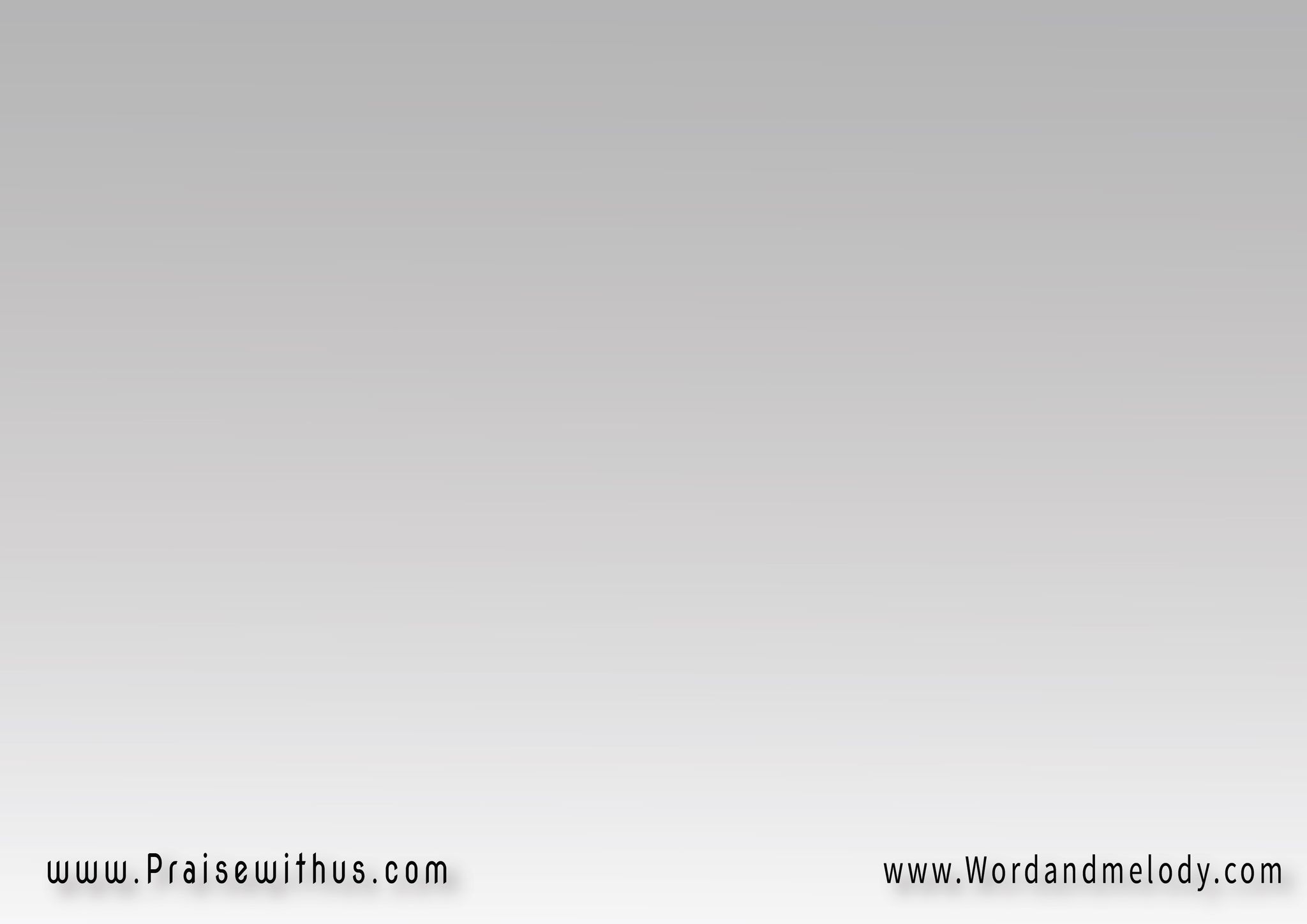 القرار : 
أنا جايلك أنا راجع ليك 
باعترف إني إحتجت إليكعمر حياة البعد ما تشبع
 قلب إشتاق يشبع بيك
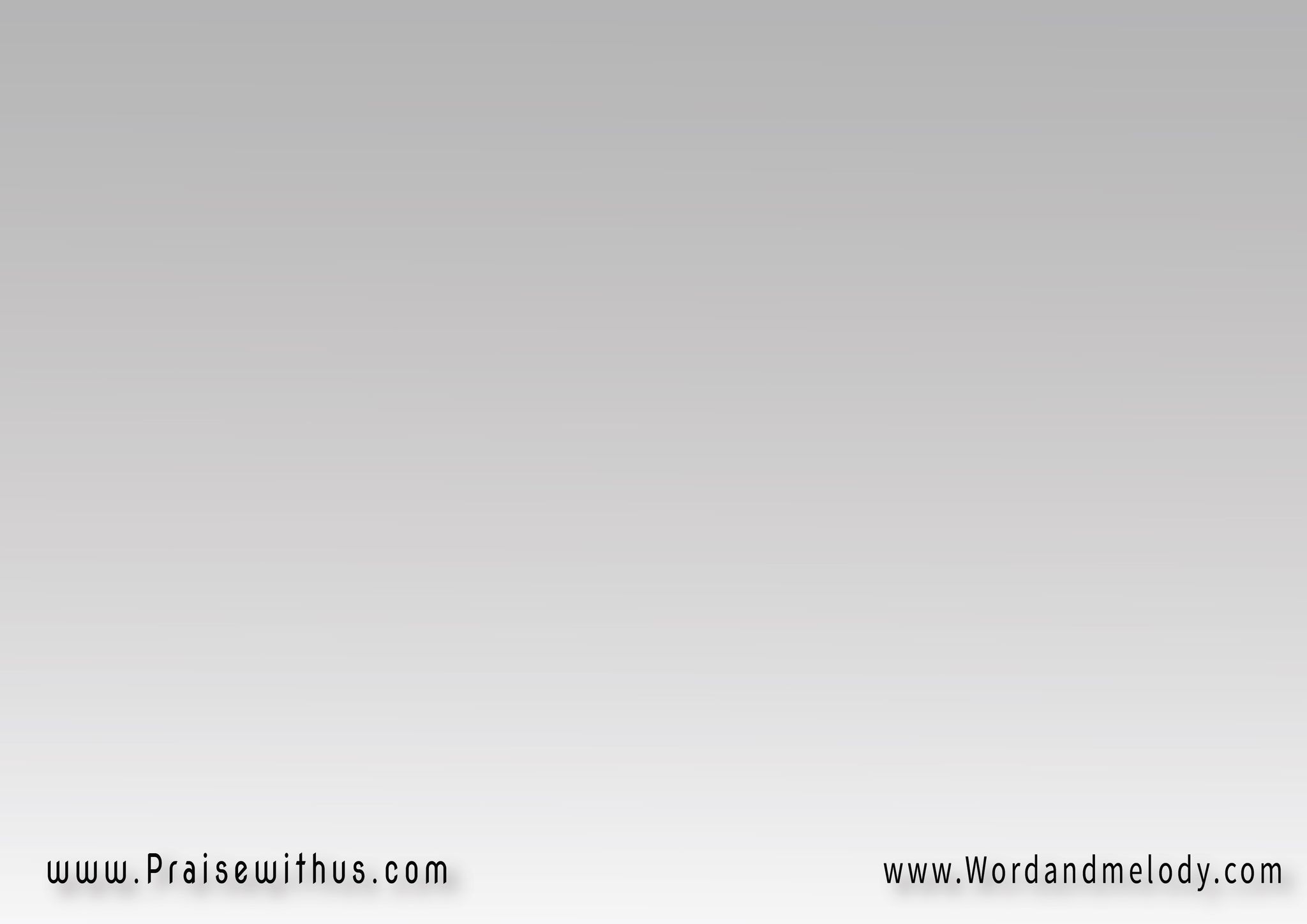 2- 
محتاج لك محتاج تداويني 
محتاج لك محتاج لإيديكتغسل قلبي وتلمس عيني 
ترسم فيَّ حياة ترضيك
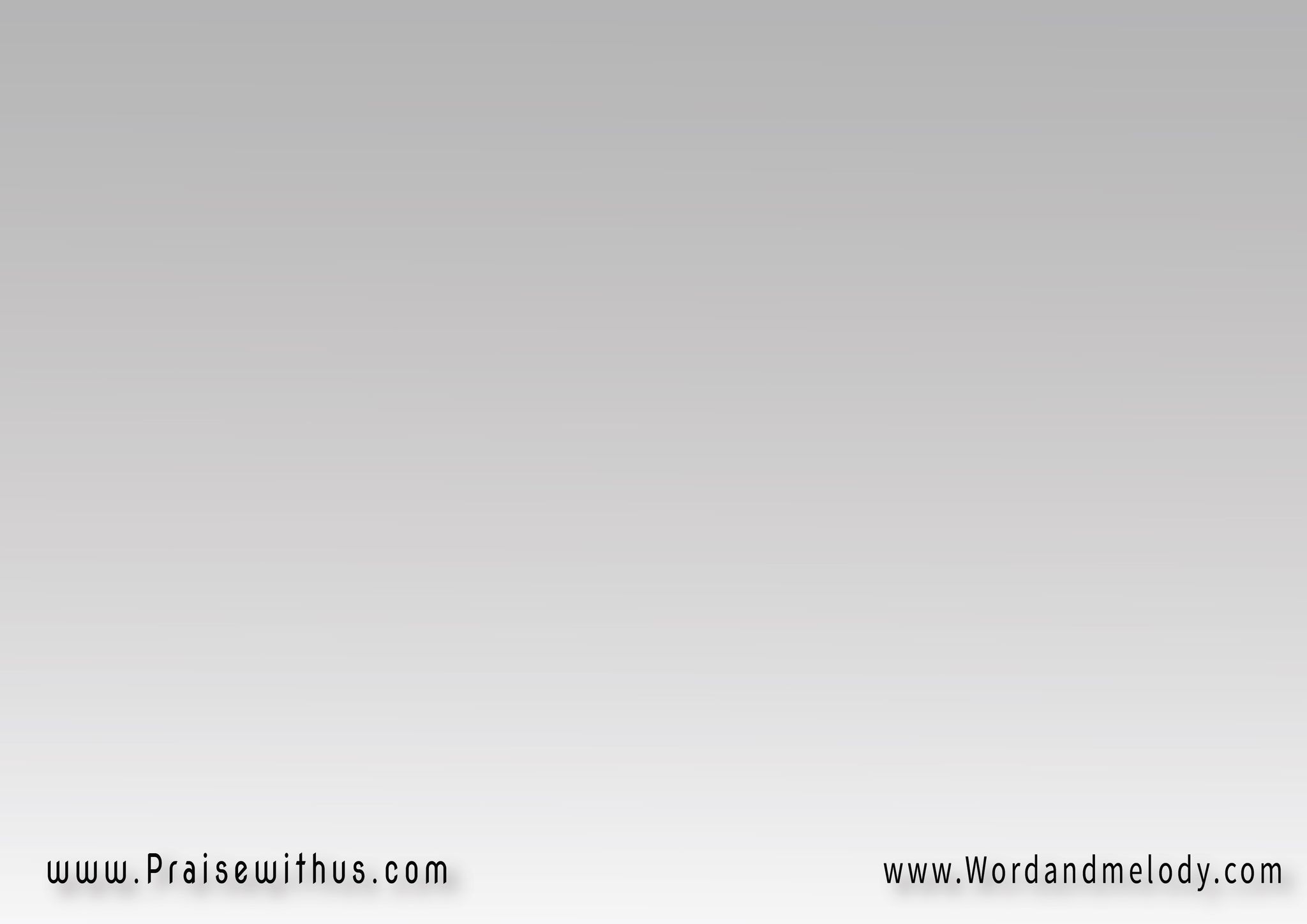 القرار : 
أنا جايلك أنا راجع ليك 
باعترف إني إحتجت إليكعمر حياة البعد ما تشبع
 قلب إشتاق يشبع بيك
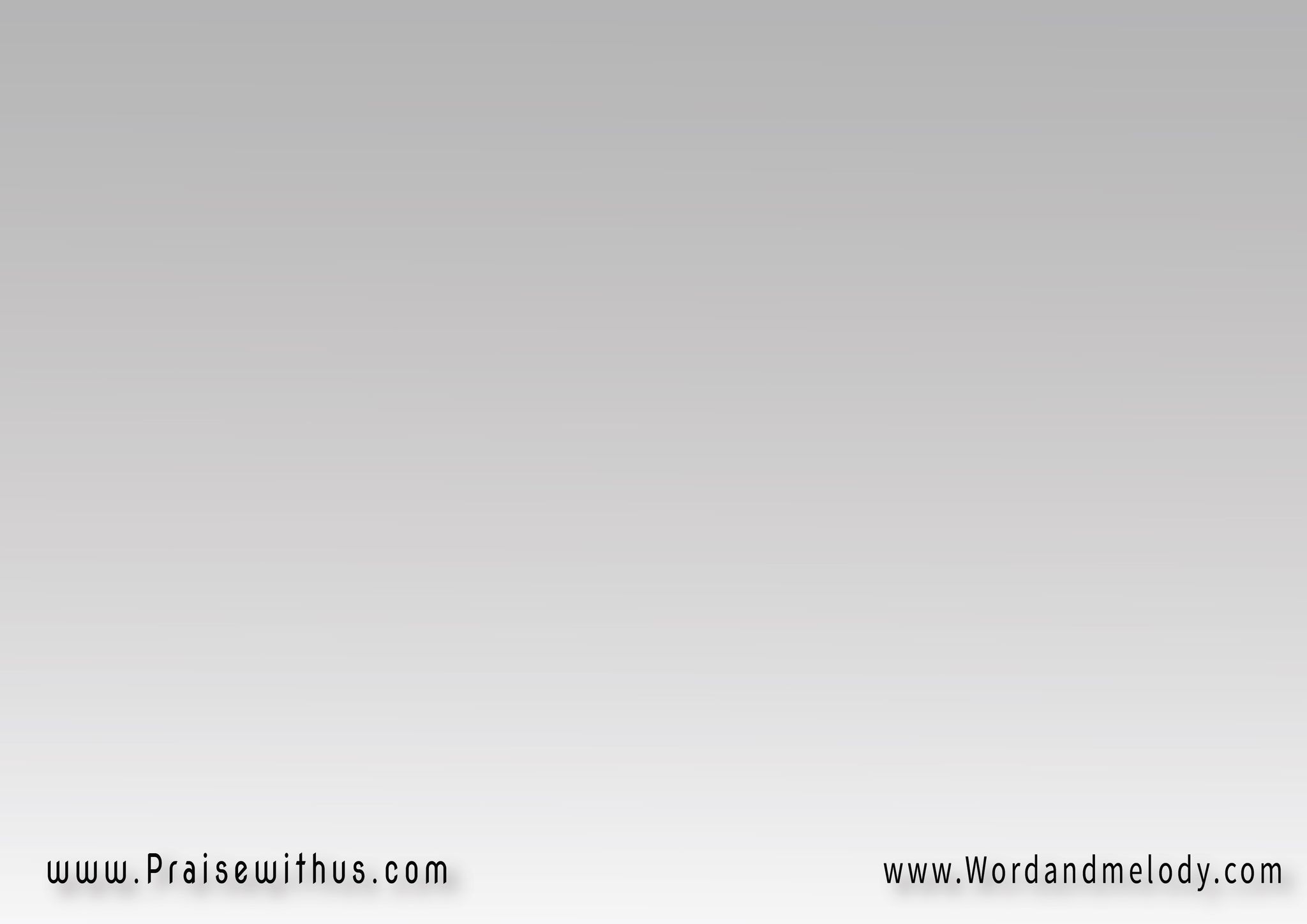 3- 
أنا محتاج لك تخلق فيَّ 
قلب جديد بالنعمة يكونراحة لقلبك دايماً فيَّ 
قلب يرنم مهما يكون
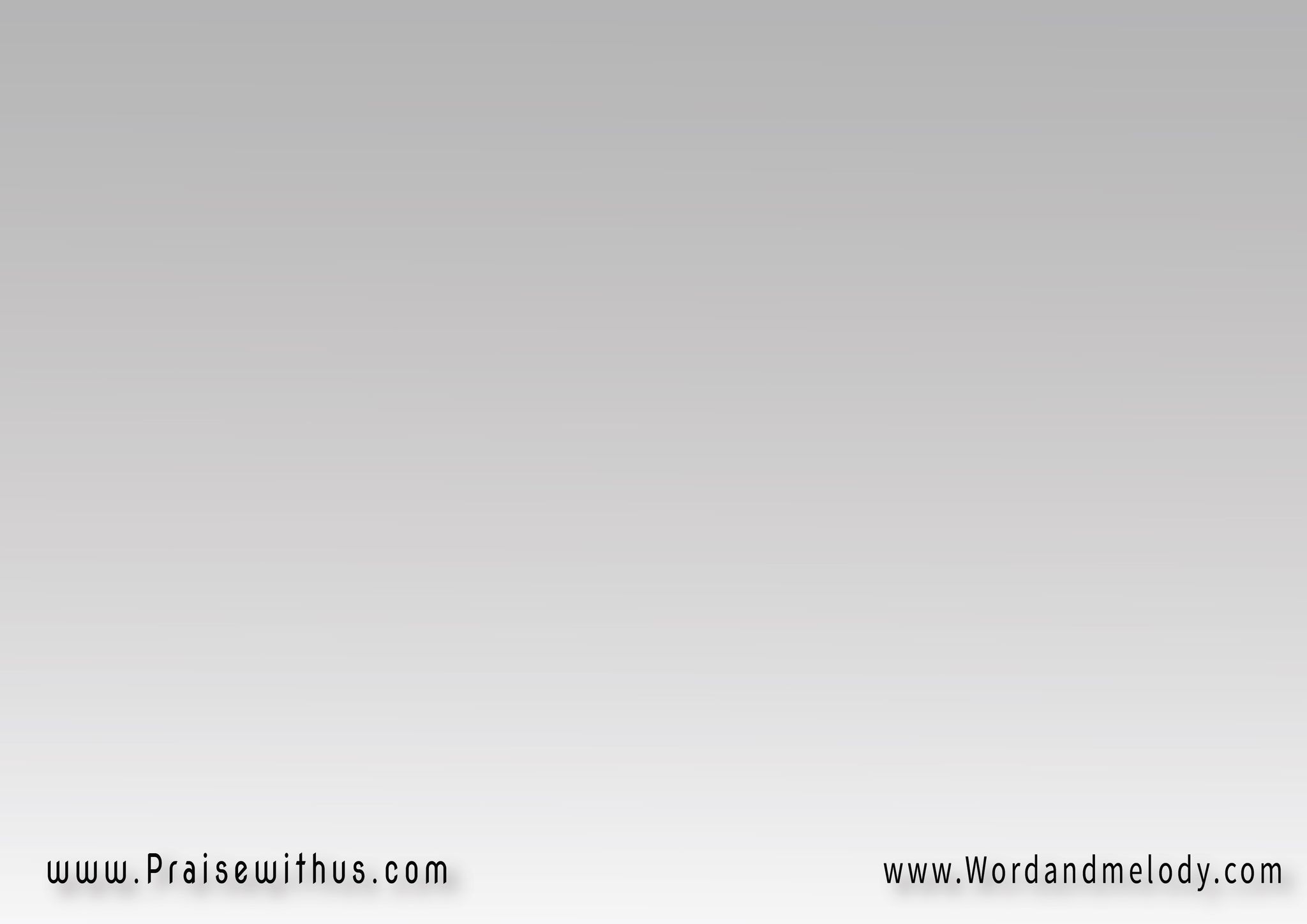 القرار : 
أنا جايلك أنا راجع ليك 
باعترف إني إحتجت إليكعمر حياة البعد ما تشبع
 قلب إشتاق يشبع بيك
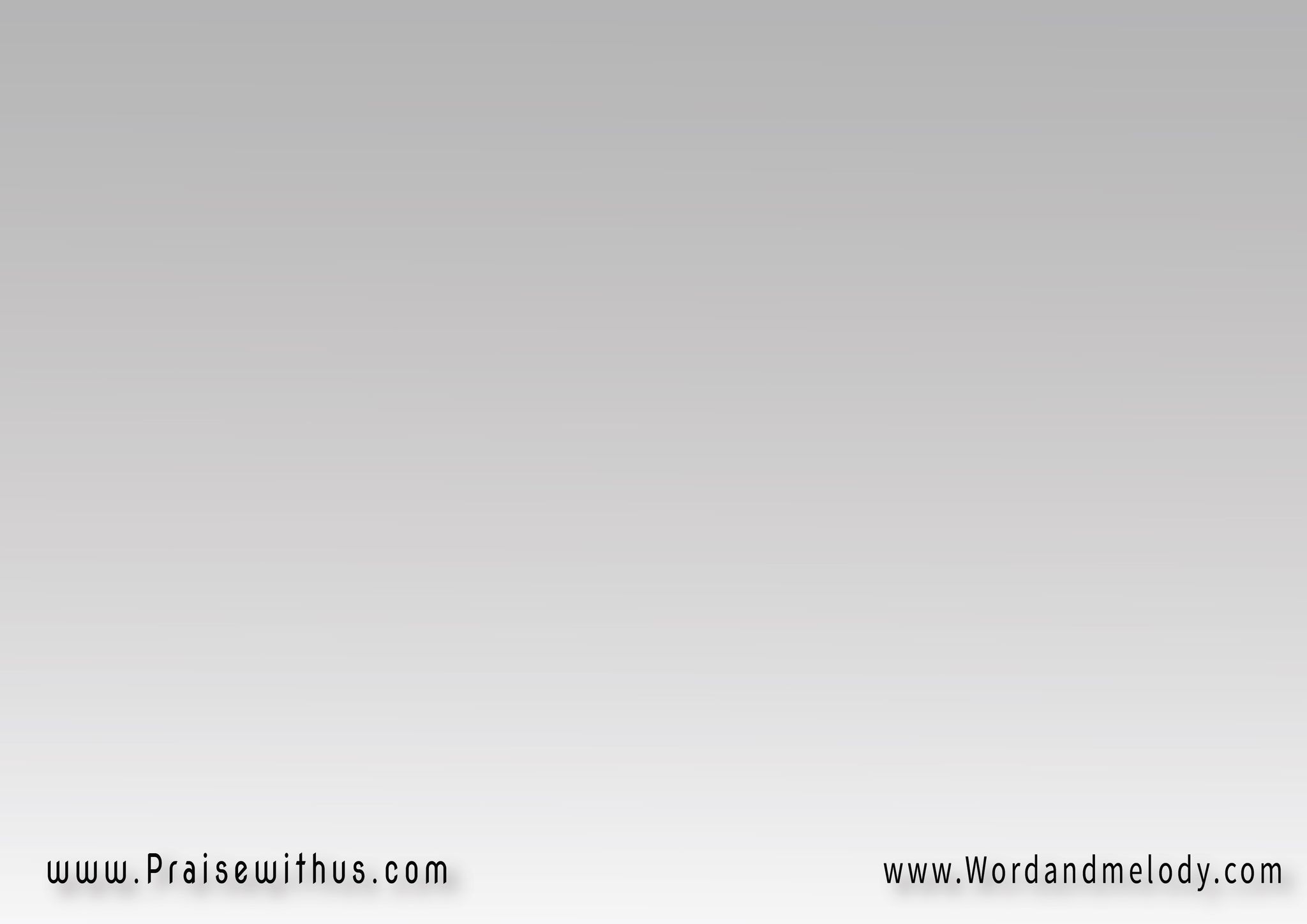 4- 
رد لي فرح خلاصك لي
رد لعيني حياة النور
رد لقلبي حضورك في
أرجع أرنم وأنا مسرور
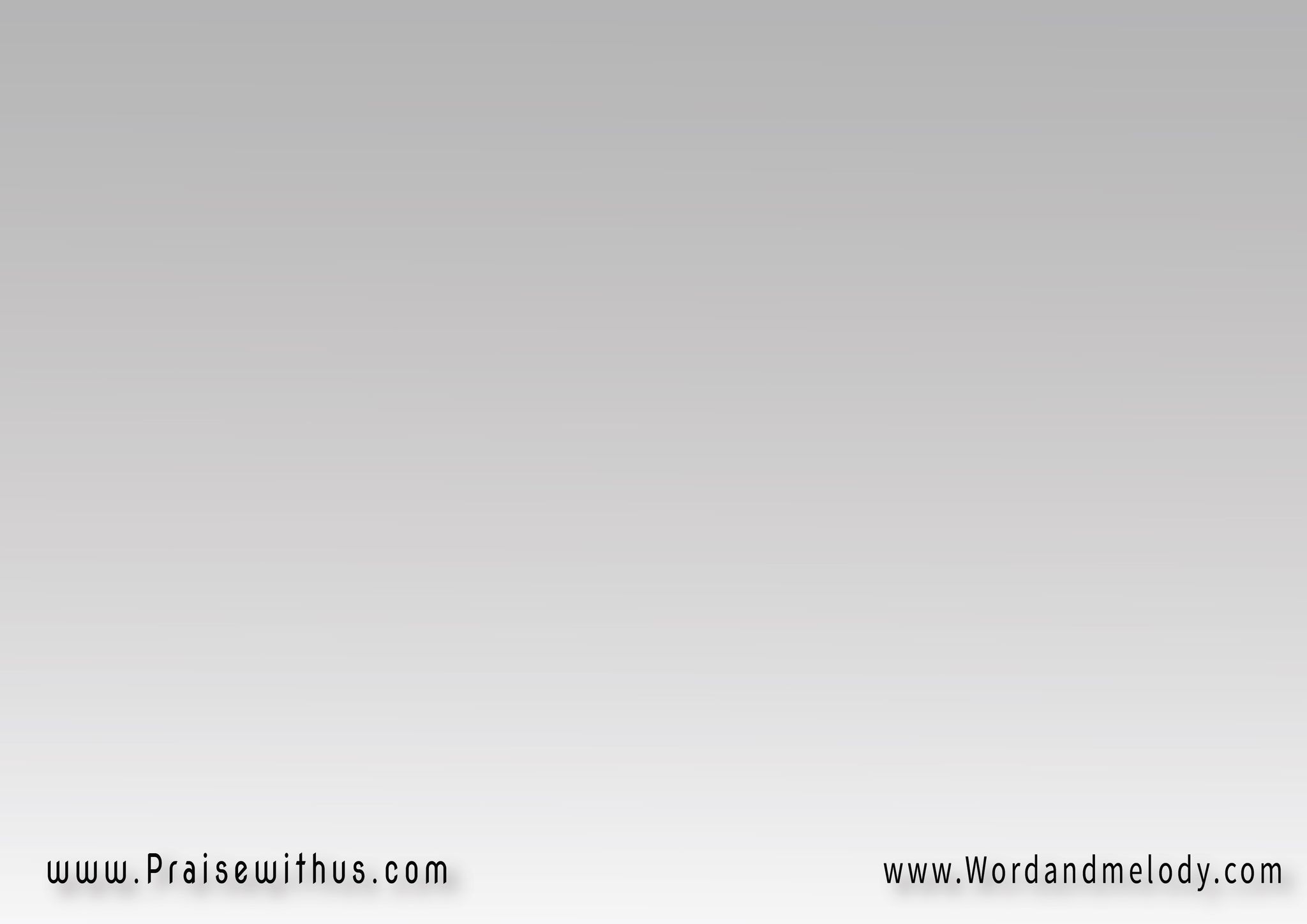 القرار : 
أنا جايلك أنا راجع ليك 
باعترف إني إحتجت إليكعمر حياة البعد ما تشبع
 قلب إشتاق يشبع بيك
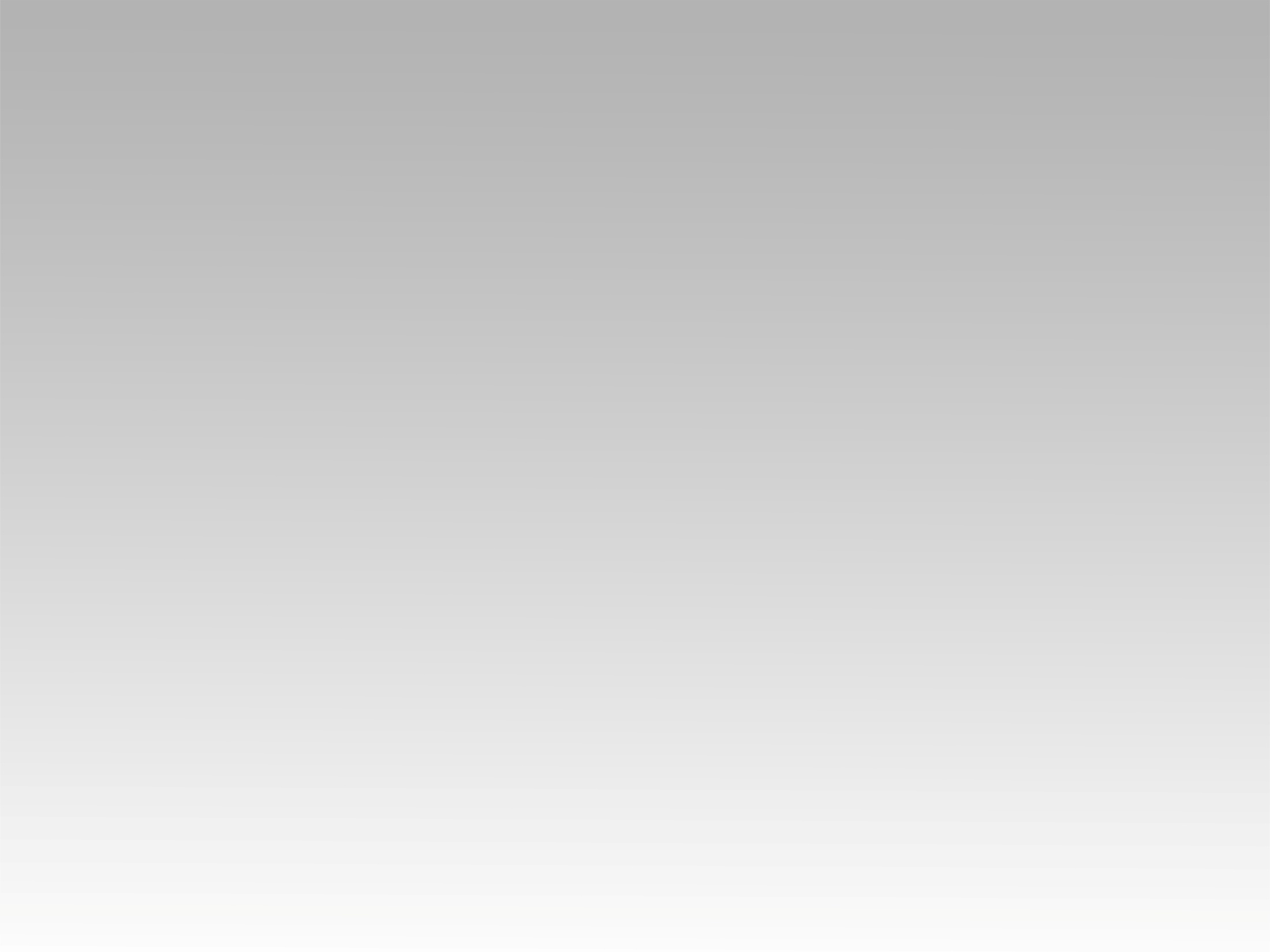 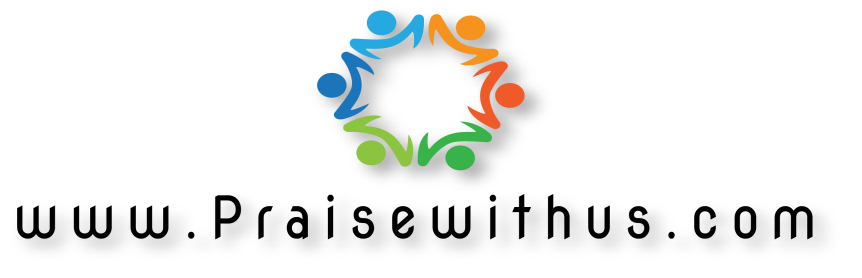